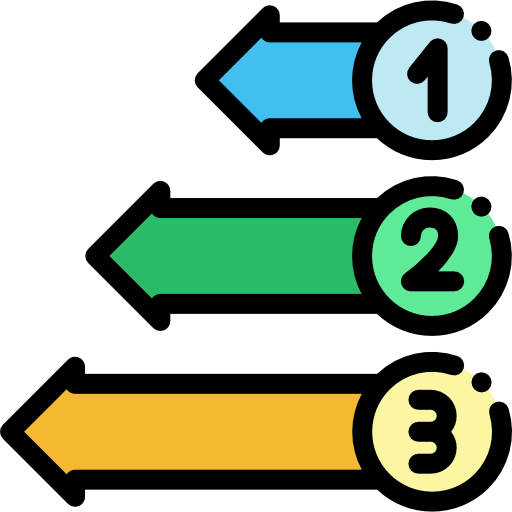 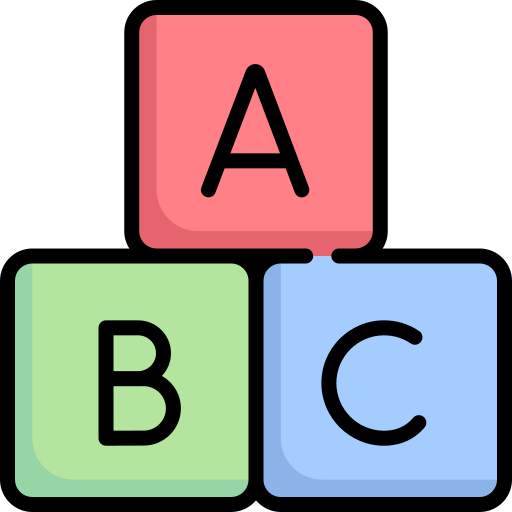 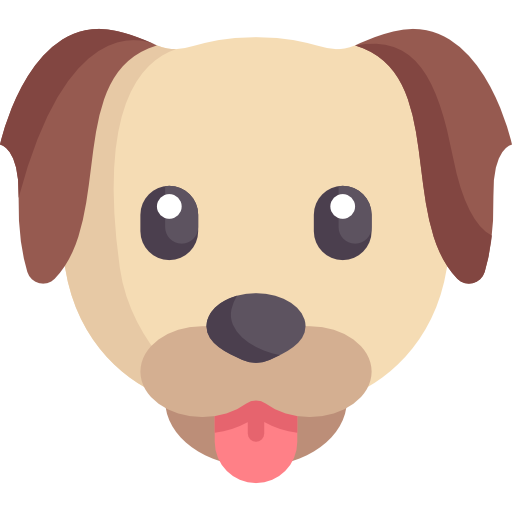 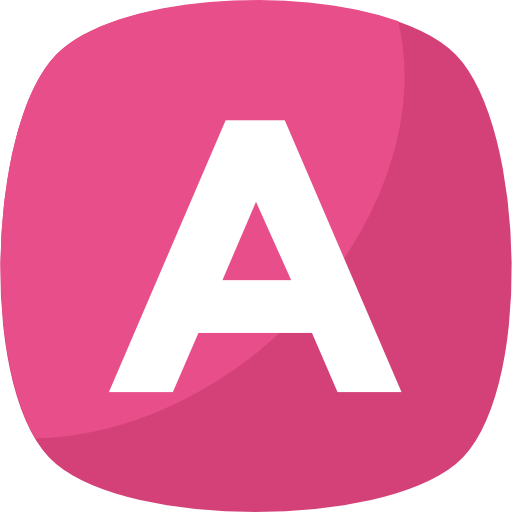 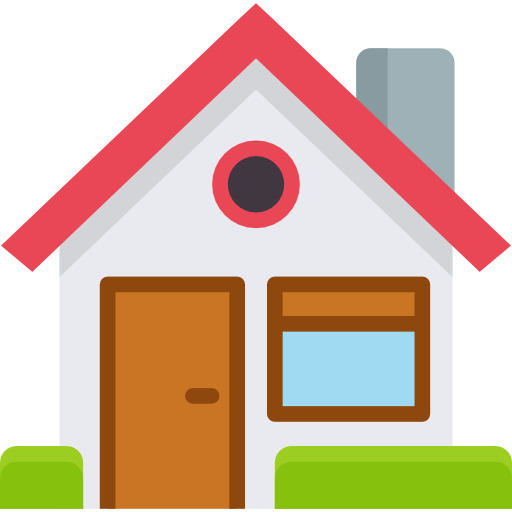 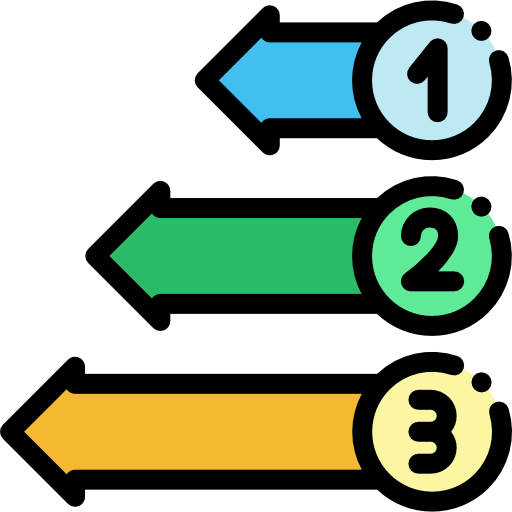 SUMA    4+2
1
6
5
7
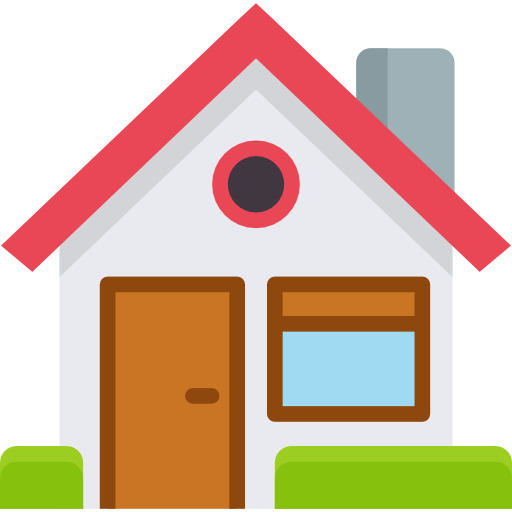 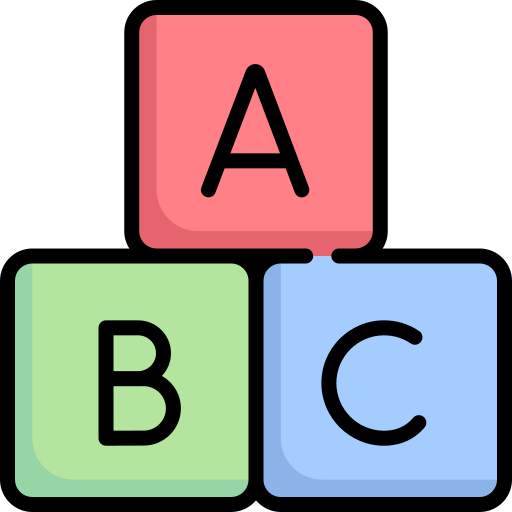 BUSCA EL
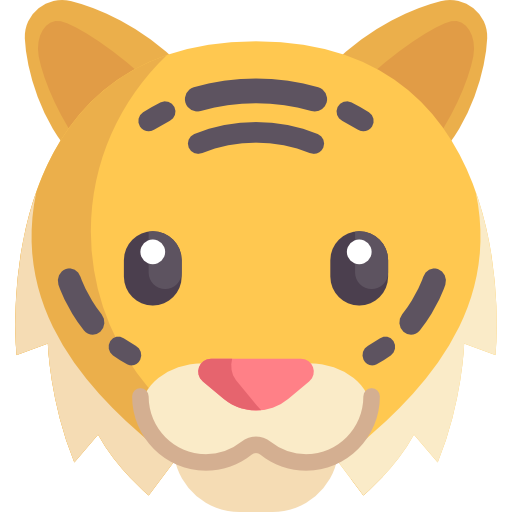 PEZ
TIGRE
RATA
GATO
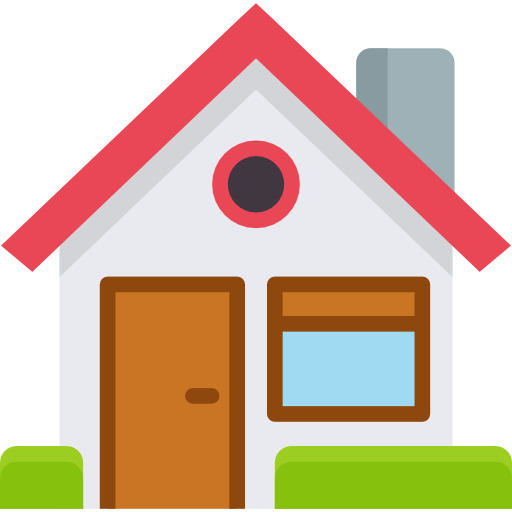 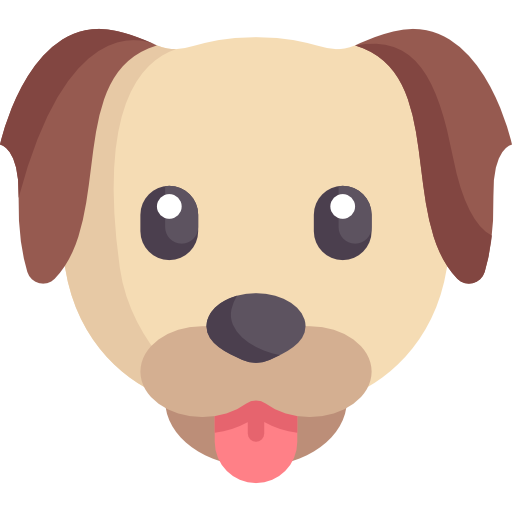 Busca el animal intruso
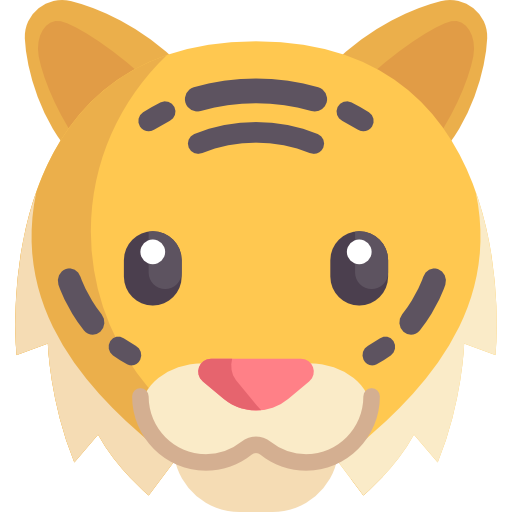 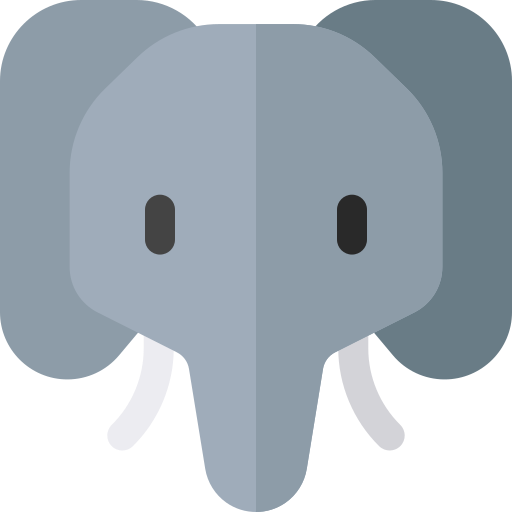 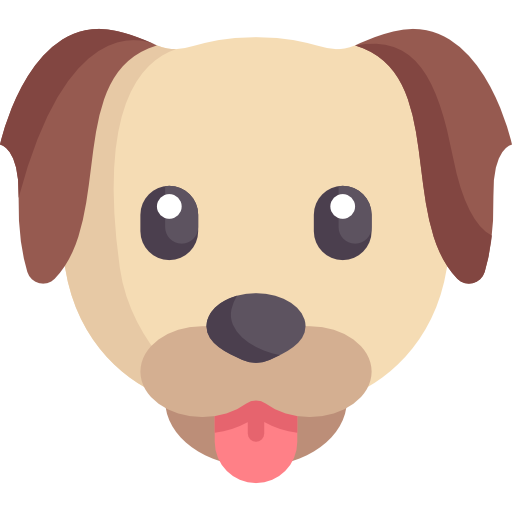 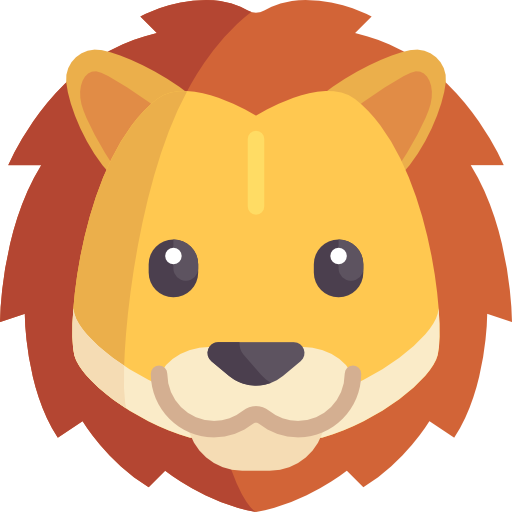 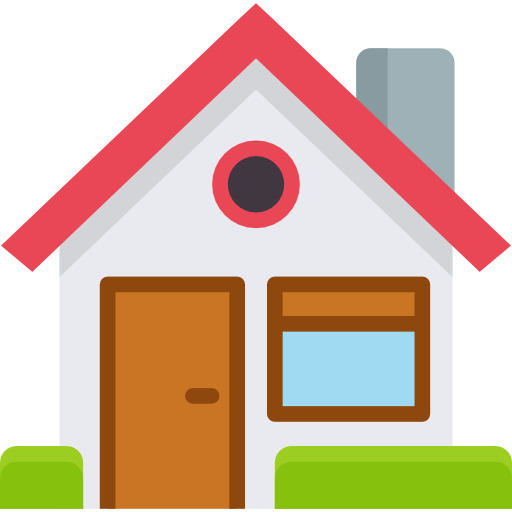 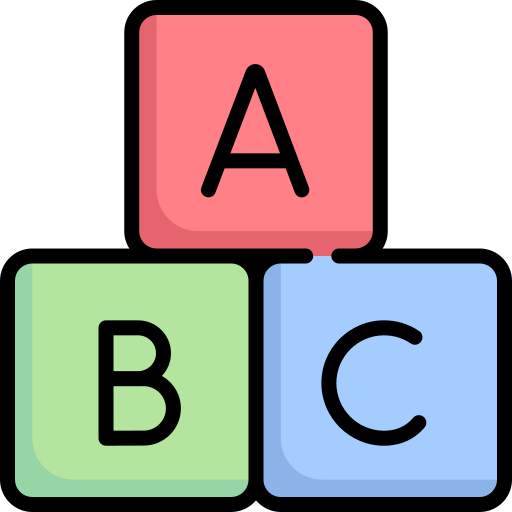 BUSCA EL
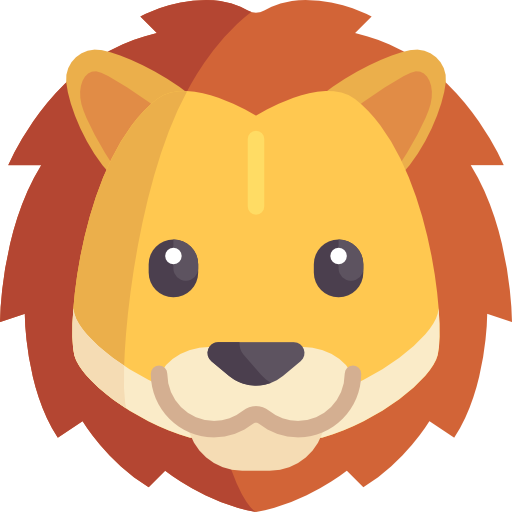 LEÓN
LORO
FOCA
PERRO